Team Introduction
Project Name: <Smart Hotel Butler>
Team Members and Roles:
<John Smith, 3rd Year PhD student, New World University: NLP software design>
<Dr. Jane Doe, Great Company: Business idea development>
NB: Feel free to add photos e.g. of prototype, members, etc
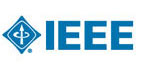 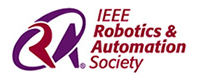 2017 IEEE RAS Winter School on Consumer Robotics (Las Vegas, USA Jan 4-7)
Problem Statement
Imagine you are the customer and tell your story.  Explain why large number of customers have the same pain.
NB: Feel free to add image(s) – a photo is worth a 1000 words…  Feel free to underscore with a storyboard
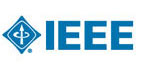 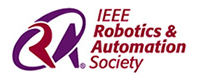 2017 IEEE RAS Winter School on Consumer Robotics (Las Vegas, USA Jan 4-7)
Solution
Explain what you (will) sell to your customers
What’s your value proposition (i.e. why would customers care) and how do you justify it (e.g. any data, references, etc?)
How is this a consumer robot?
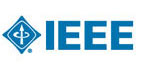 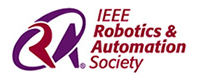 2017 IEEE RAS Winter School on Consumer Robotics (Las Vegas, USA Jan 4-7)
Demo
Show your prototype (even if you only have a sketch)
Walkthrough your mock screens (esp. if it’s a user interface)
Demo product/service (if your allotted time does not permit a live demo, use video
NB: If you don’t have a demonstrable prototype, substitute e.g. videos, photos, graphs, etc
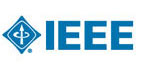 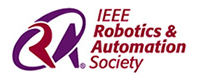 2017 IEEE RAS Winter School on Consumer Robotics (Las Vegas, USA Jan 4-7)
Business Model
Show/Explain how you make money
Revenue per customer
Pricing model
NB: Perhaps you might know of similar product/services (e.g. Echo, Amazon Prime Air) and/or a company’s business model (e.g. Apple Store’s pay-per-app).  Cite these to help justify your answers above
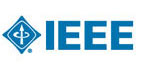 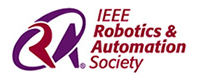 2017 IEEE RAS Winter School on Consumer Robotics (Las Vegas, USA Jan 4-7)
Execution Plan
Marketing Strategy: How to reach customers?
Finance Projection: 
What are costs and burn rate?
When do you make profits?
How big can you grow?
Plan and Timelines
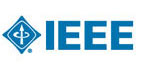 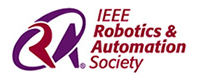 2017 IEEE RAS Winter School on Consumer Robotics (Las Vegas, USA Jan 4-7)
Summary and Thank You
Particular Winter School talks and workshops used
Information and/or inspiration from CES
Non-Workshop tools (e.g. OpenCV) used (if any)
Other acknowledgements
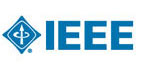 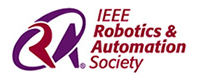 2017 IEEE RAS Winter School on Consumer Robotics (Las Vegas, USA Jan 4-7)